MIT 3.071Amorphous Materials13: Optical Fibers and Waveguides
Juejun (JJ) Hu
hujuejun@mit.edu
1
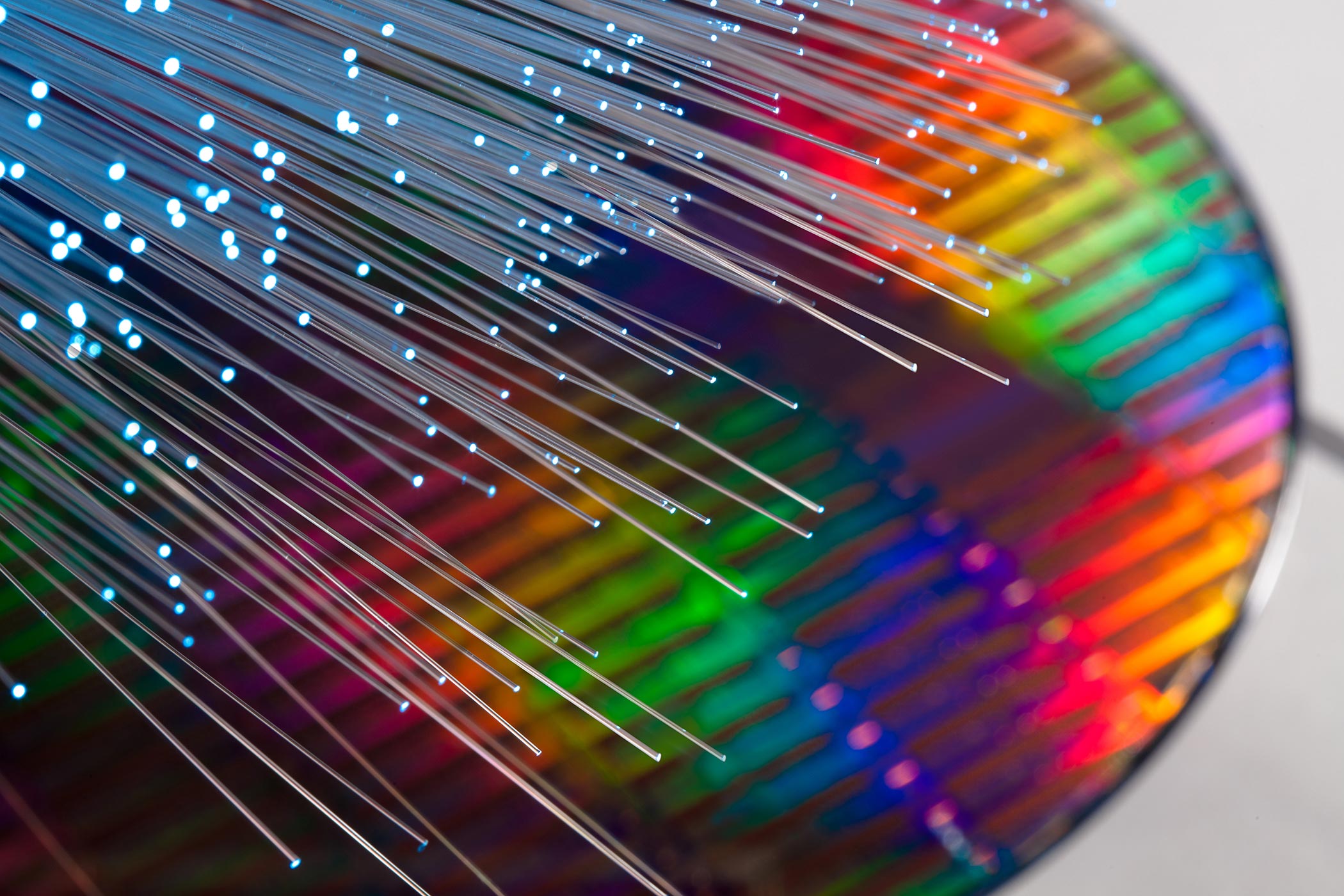 The masters of light
“If we were to unravel all of the glass fibers that wind around the globe, we would get a single thread over one billion kilometers long – which is enough to encircle the globe more than 25,000 times – and is increasing by thousands of kilometers every hour.”
2009 Nobel Prize in Physics
Press Release
Light confinement via total internal reflection
nlow
Condition for TIR:
Light
q
nhigh
Core
nlow
Cladding
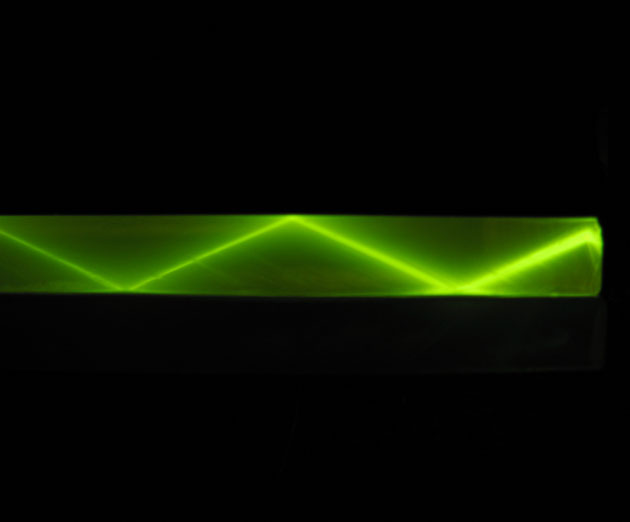 Snell is right
by Ulrich Lohmann
PMMA
Air
3
Waveguide cross-section geometries
2-d optical confinement
1-d optical confinement
core
cladding
nlow
nlow
nlow
nhigh
nhigh
nhigh
core
nlow
nlow
cladding
cladding
Slab waveguide
Channel/photonic wire
waveguide
Rib/ridge waveguide
cladding
core
Step-index fiber
Graded-index (GRIN) fiber
4
Optical fiber materials
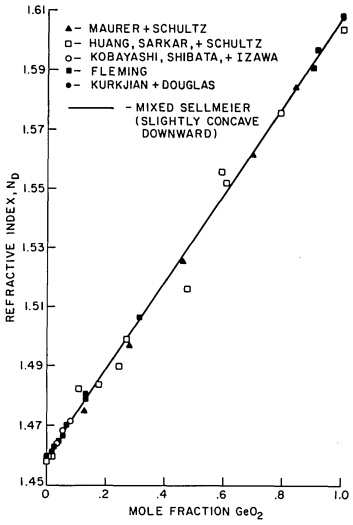 Glasses: silica and other oxides, chalcogenides, halides, polymers
Metals, crystalline oxides and semiconductors, etc.
Dopants in silica glass
Increase index: GeO2, P2O5, TiO2
Decrease index: B2O3
Luminescent centers: rare earth (e.g. Er)
Refractive index nD of SiO2-GeO2 glass
Appl. Opt. 24, 4486 (2004)
5
Standard single-mode silica optical fiber structure
Core/cladding: low loss light propagation
Buffer/jacket: protection against mechanical damage and the environment (UV radiation, humidity, etc.)
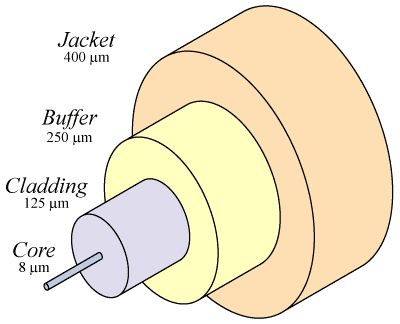 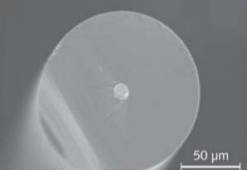 Cladding
Core
6
Fiber drawing process
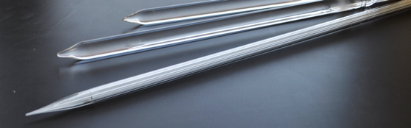 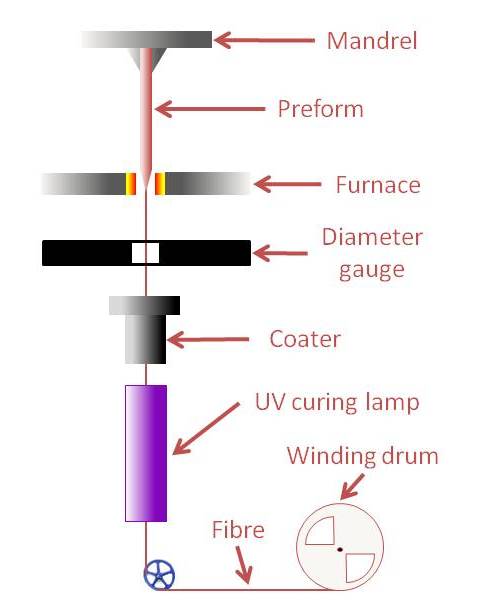 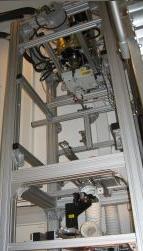 Fiber preforms
Viscosity window for fiber drawing:
104 to 106 Pa·s
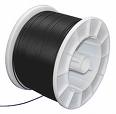 Drawing tower
Fiber spool
7
[Speaker Notes: https://www.technologyreview.com/s/401266/drawing-optical-fibers/]
Fiber drawing: diameter control
Drawing tension:


Fiber diameter is determined by the drawing speed
Fiber diameter is feedback loop controlled in real time during drawing
Candy fiber drawing
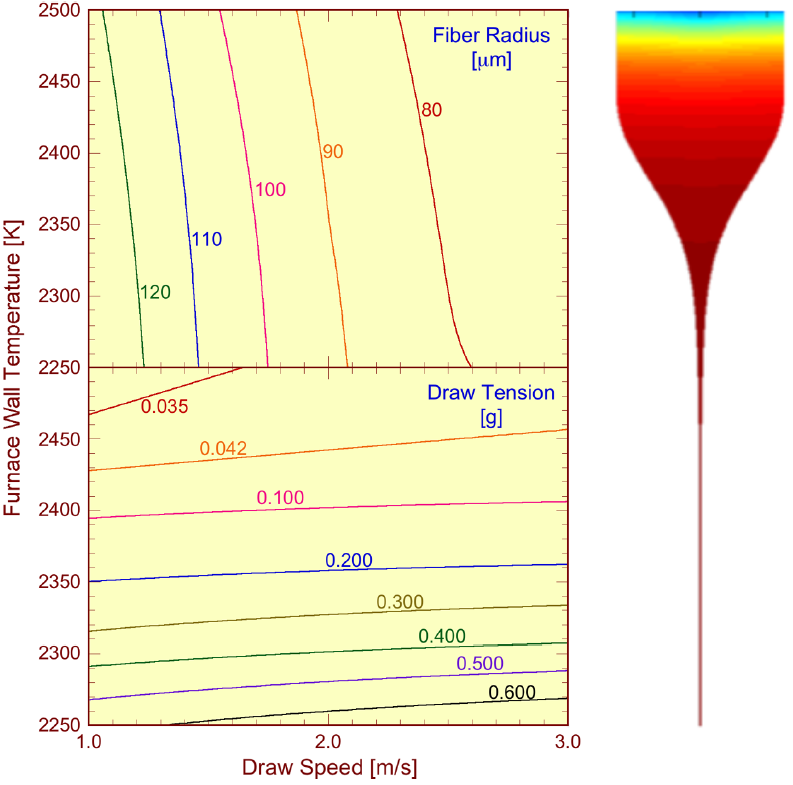 Preform
A
Neck-down region
IEEE Photon. J. 2, 620 (2010)
J. Appl. Phys. 49, 4417 (1978)
F
8
Standard silica fiber preform fabrication
Modified chemical vapor deposition (MCVD)
SiCl4 + O2 → SiO2 (soot) + Cl2
GeCl4 + O2 → GeO2 + Cl2
Layer composition and thickness controlled in each torch sweep
Water-free reaction: minimal -OH contamination
High temperature reaction zone
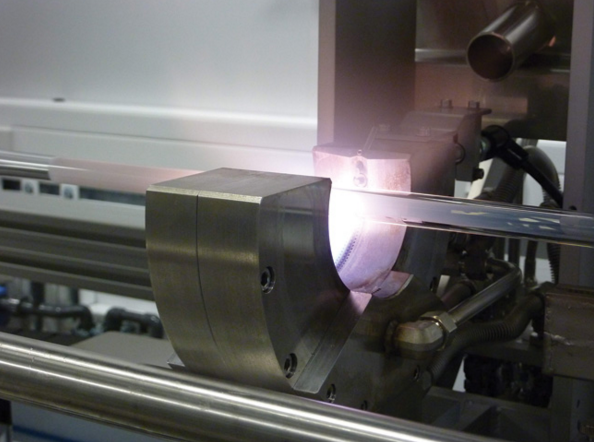 Soot
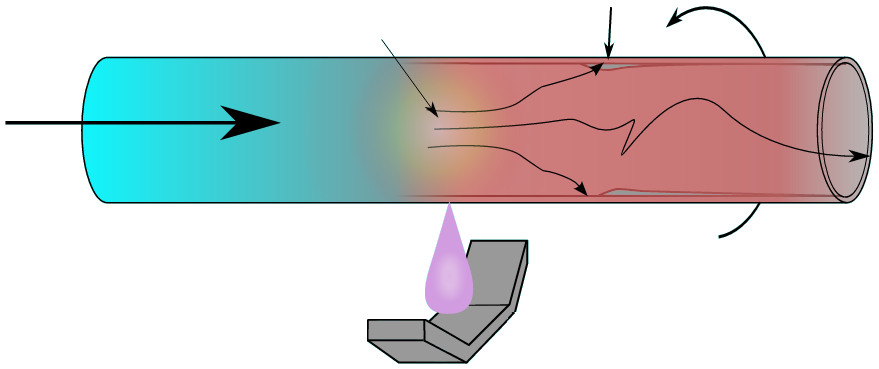 Reactant gases
Rotating silica tube
Traversing torch
MCVD lathe, University of Southampton
9
[Speaker Notes: Silicon tetrachloride has a boiling point convenient for purification by repeated fractional distillation]
Optical fiber manufacturing and testing
10
[Speaker Notes: Optical Time-Domain Reflectometer (OTDR)]
Glass properties impact fiber processing
Glass forming ability
 
Processing window
Liquid fragility
Fragility parameter


Temperature sensitivity
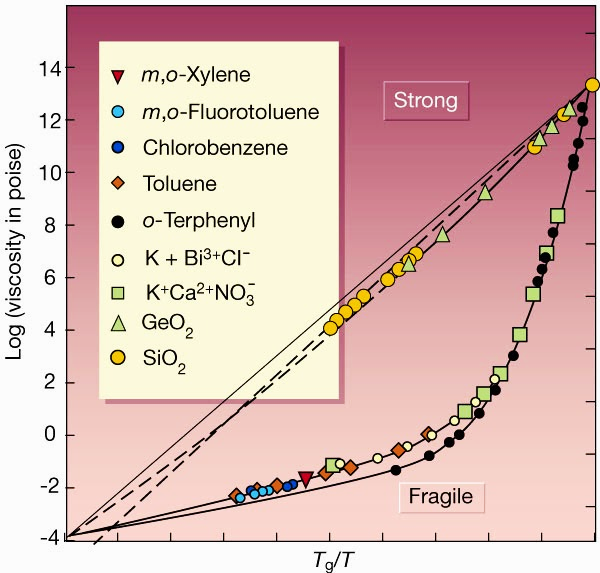 11
Multi-material, microstructured optical fibers
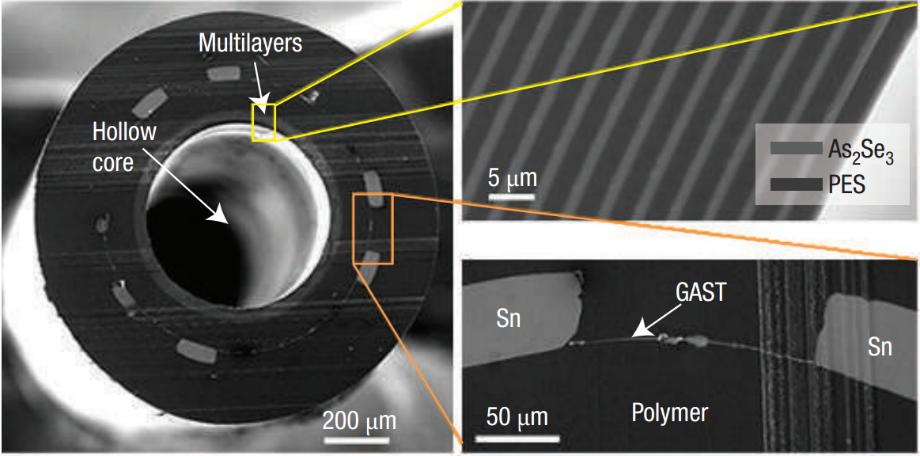 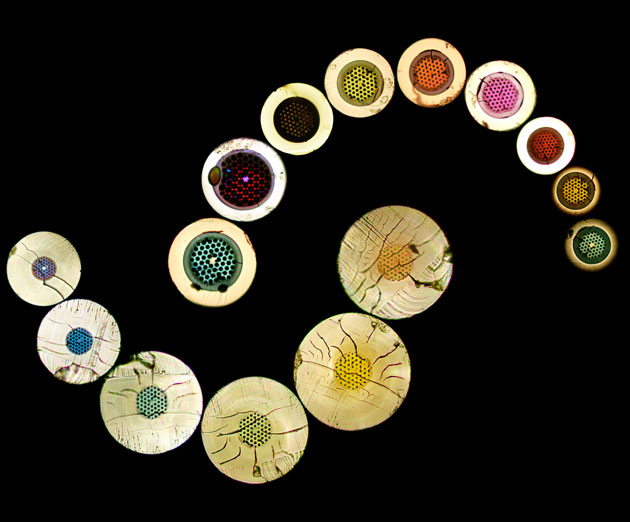 Nat. Mater. 6, 336, (2007)
Optical mode shaping
Dispersion engineering
Broadband transmission
Multi-functional sensing
Microstructured optical fibers: photonic bandgaps and various sizes of the rings give rise to the different colors
A. Argyros, the University of Sydney
12
Multi-material, microstructured optical fibers
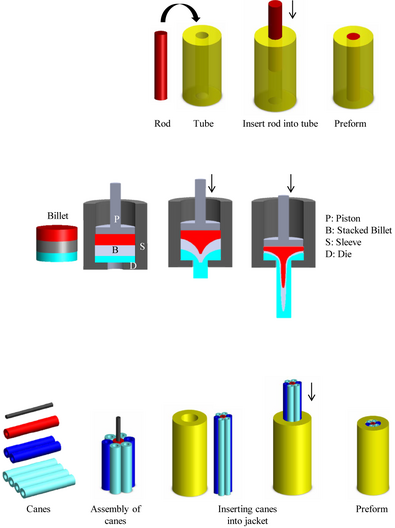 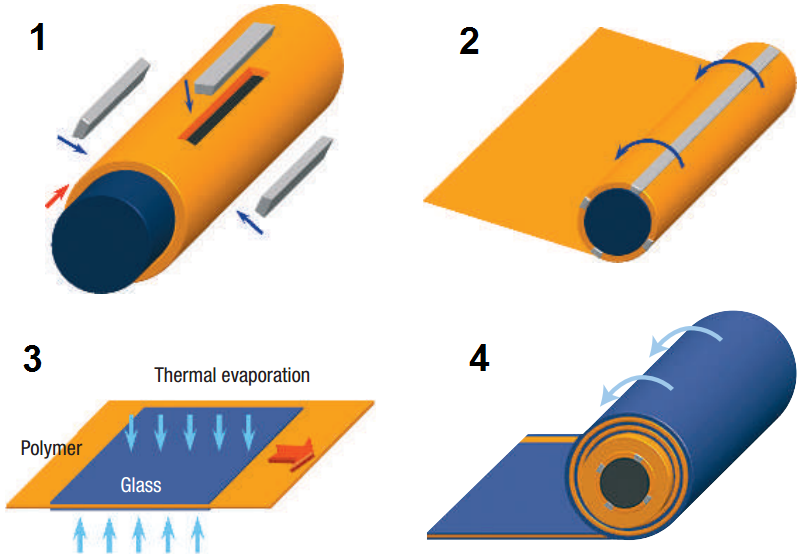 Rod-in-tube
Extrusion
Stack-and-draw
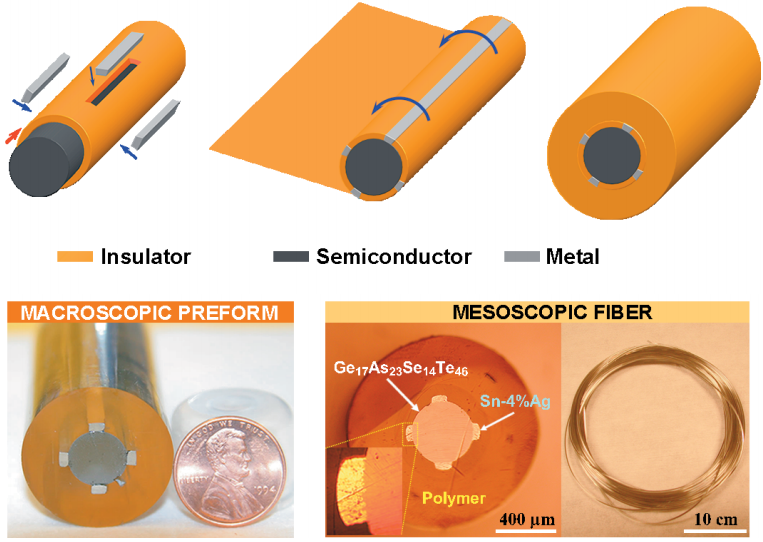 Adv. Mater. 18, 845 (2006)
Int. J. Appl. Glass Sci. 3, 349 (2012)
13
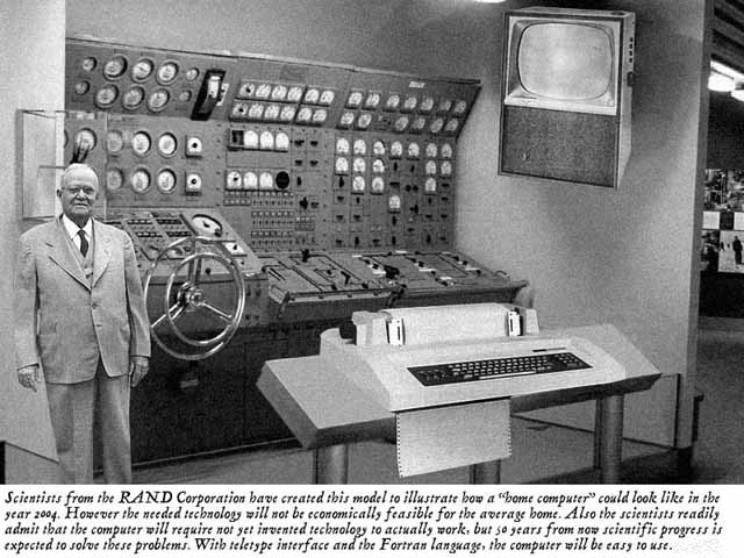 The NEW way:
integrated circuits
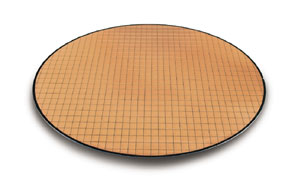 Integration
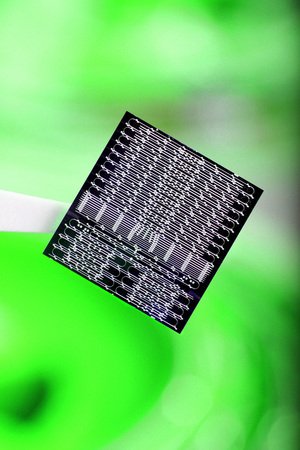 Smaller, faster cheaper & greener
Planar integration: the paradigm shift
The OLD way:
discrete devices
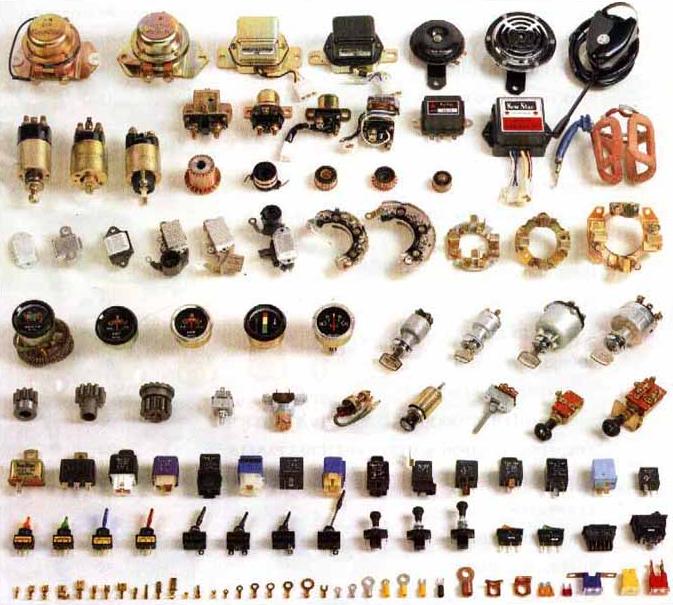 15
Photonic integrated circuit (PIC)
Source
Modulator
Detector
Waveguide
Isolator
Semiconductor lasers
E-to-O signal encoders
Optical “wires”: signal routing
O-to-E conversion
Optical diodes
Lasers: hybrid laser, Ge laser
Isolators: magneto-optical isolator
Modulators: III-V/Si ring and MZI
Waveguides: SOI, nitride, glass, polymer
Detectors: III-V and Ge detectors
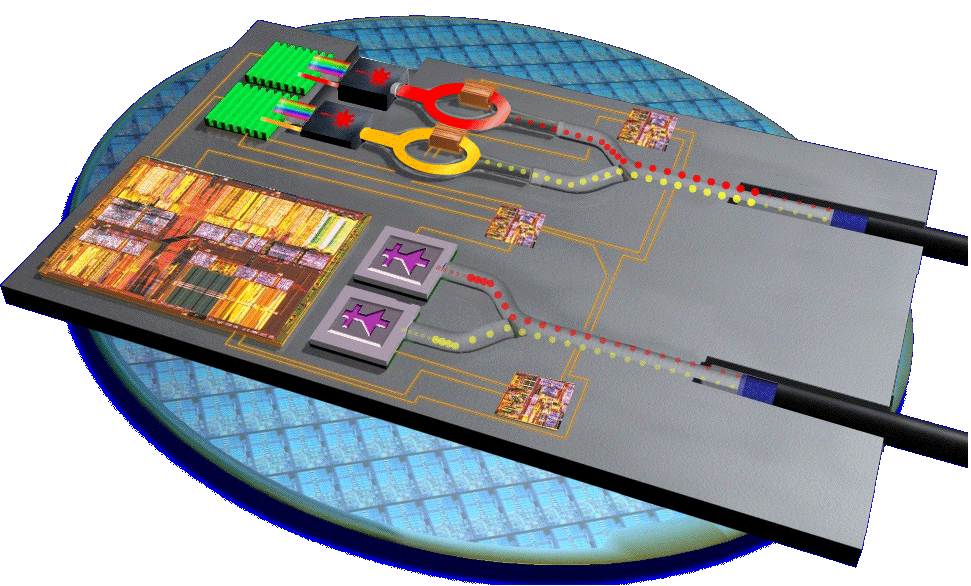 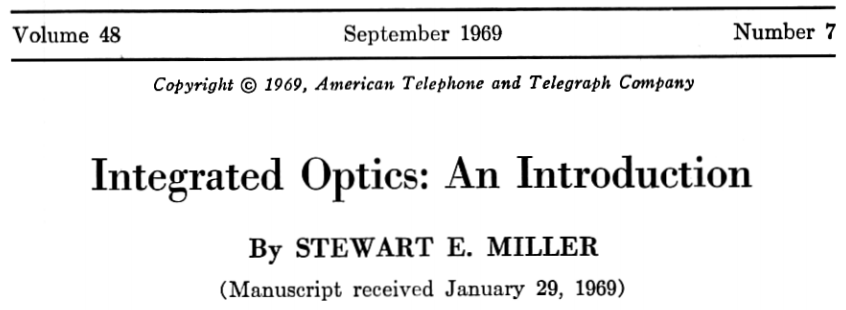 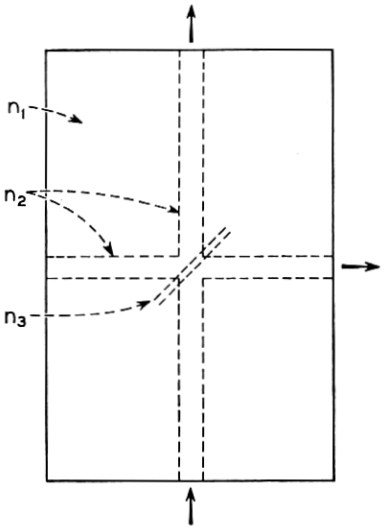 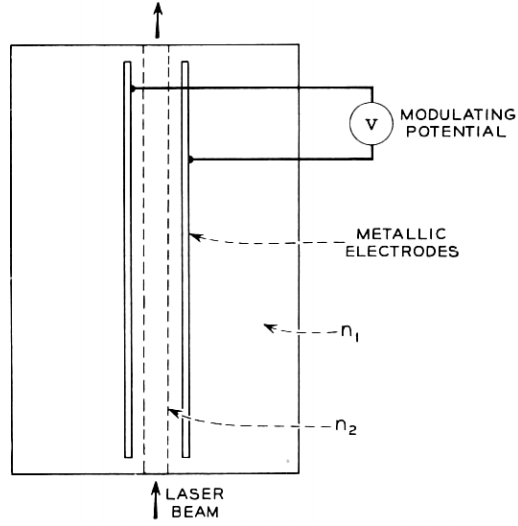 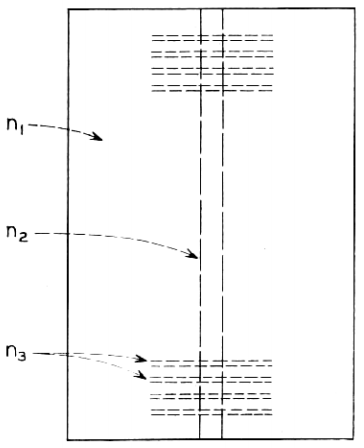 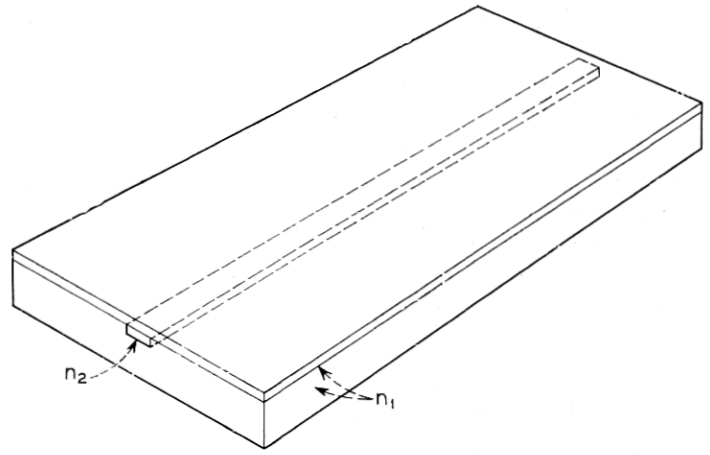 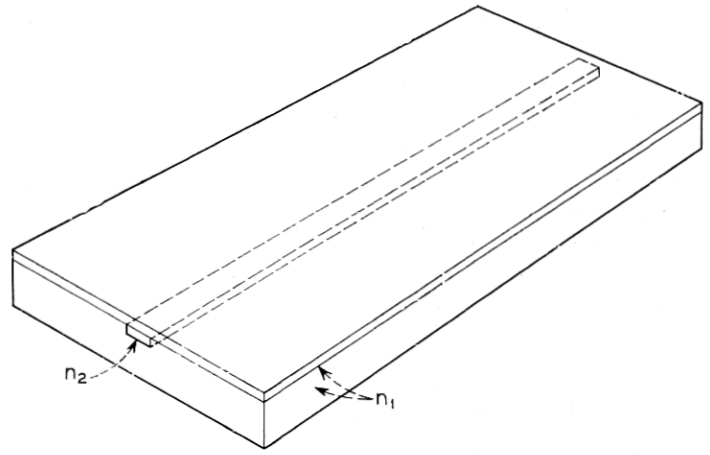 Waveguide
Waveguide
Laser cavity
Optical switch
Photodetector
All optical components integrated on a glass substrate
17
State-of-the-art integrated photonics
Light
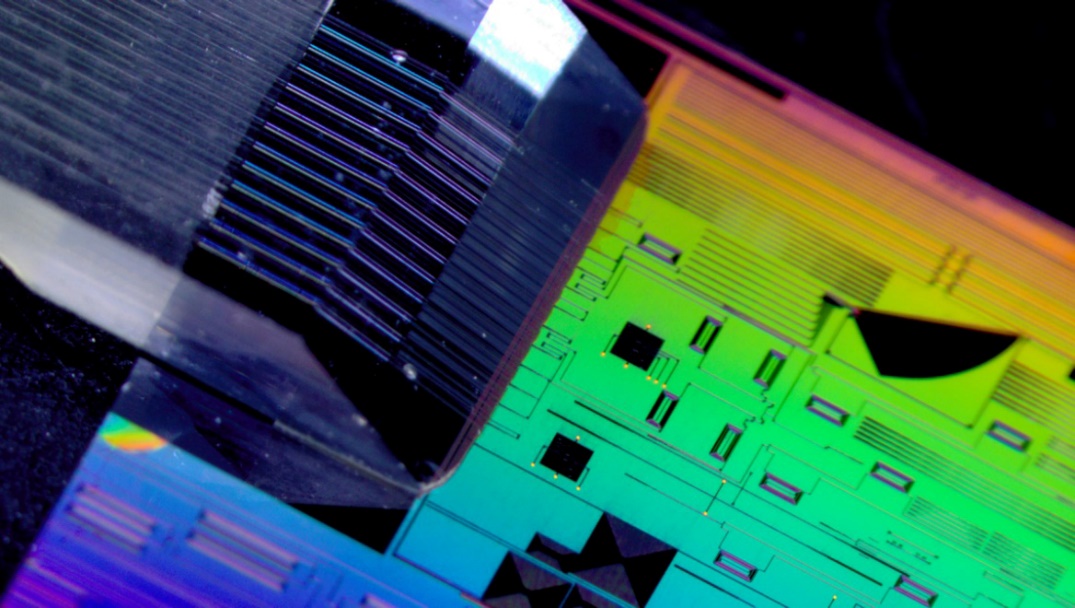 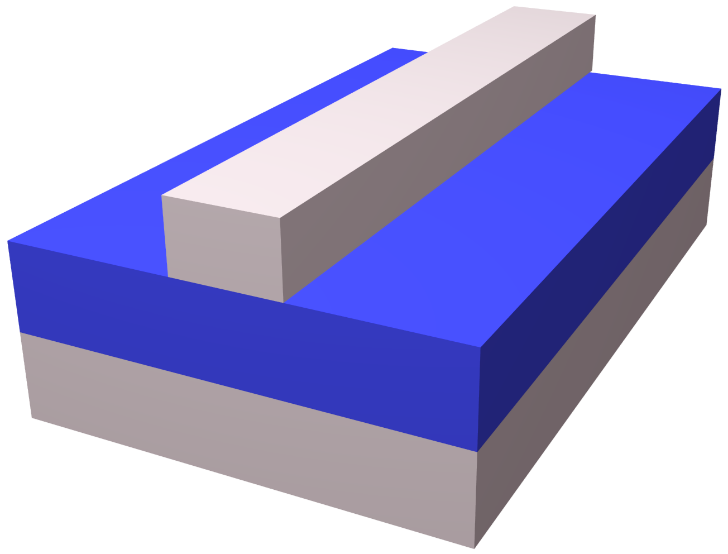 Optical fiber interface
Core
Cladding
Substrate
Photonic chip
IMEC photonic chip & Tyndall fiber array packaging
Integrated planar waveguide
Substrate platforms: Si, III-V semiconductors, glass, LiNbO3, polymer
Core material: c-Si, III-V, a-Si, SiO2, SiN, ion exchange glass, polymer
18
Planar waveguide fabrication
Substrate
Cladding layer
Core layer
Amorphous waveguide material: ease of deposition, low optical loss
Planar waveguide platform: massively parallel low-cost fabrication, geometry/material diversity, interfacing with other on-chip components
19
Optical loss in fibers and waveguides
Material attenuation
Surface roughness scattering

Optical fiber
Frozen surface capillary waves due to energy equipartition
Usually small in optical fibers
Planar waveguide
Surface roughness resulting from imperfect patterning 
A major loss mechanism
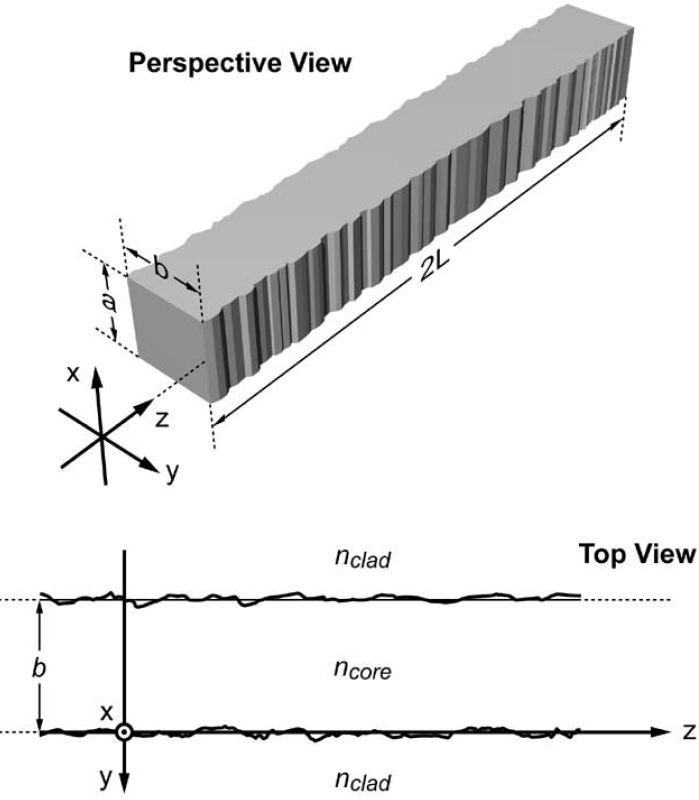 s : RMS roughness
J. Lightwave Technol. 23, 2719 (2005)
20
Optical communication system
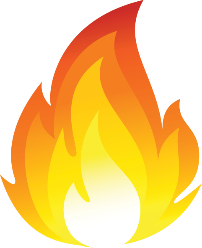 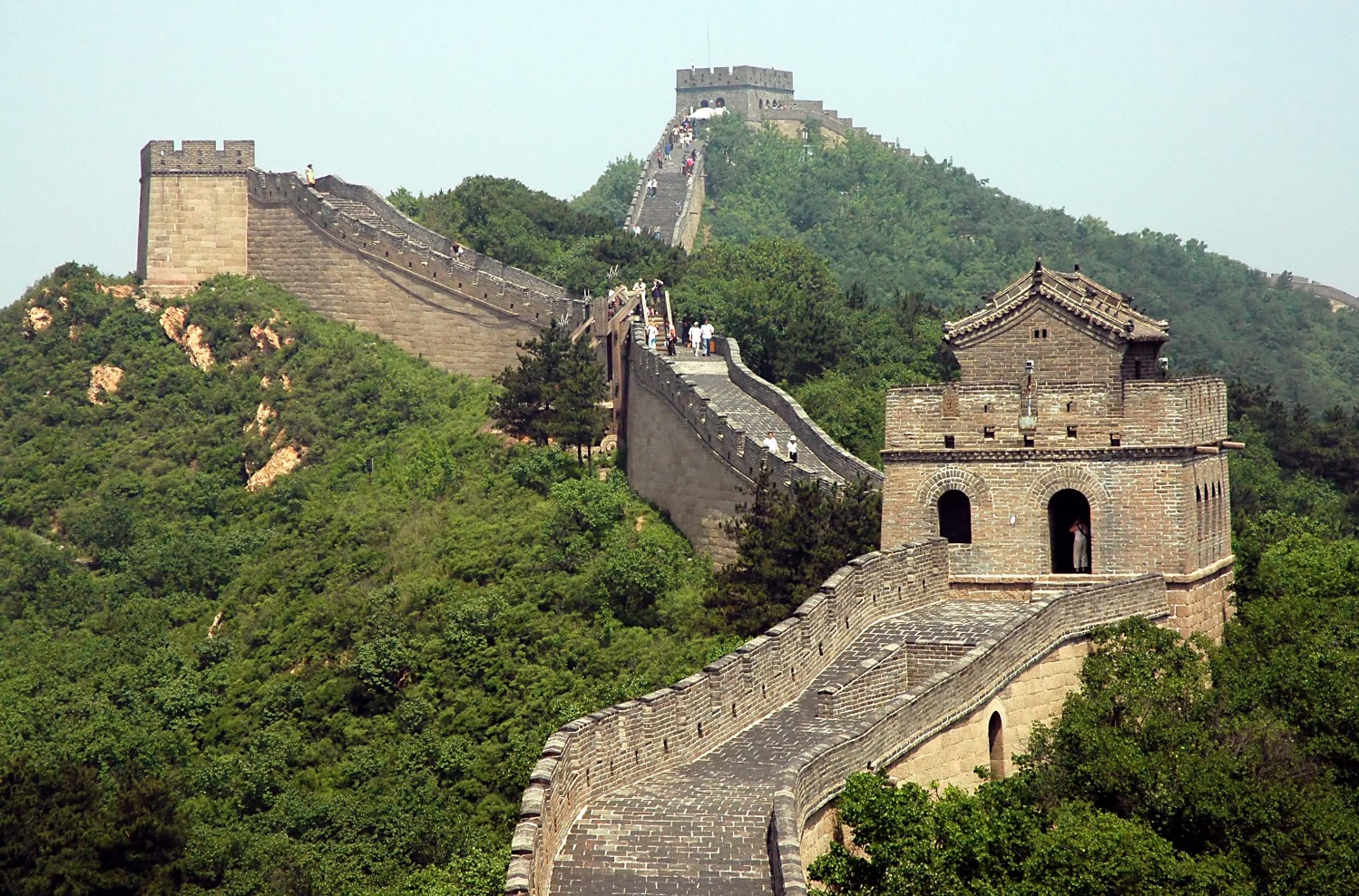 0 = peace
1 = invasion
21
Optical communication system
1
1
0
0
1
1
0
0
1
1
Transmitter driver circuit
Optical transmitter (Tx) / transceiver
Electronic digital signal
Optical fiber / waveguide
1
0
1
0
1
Optical digital signal
Receiver circuit
Optical receiver (Rx) / transceiver
Electronic digital signal
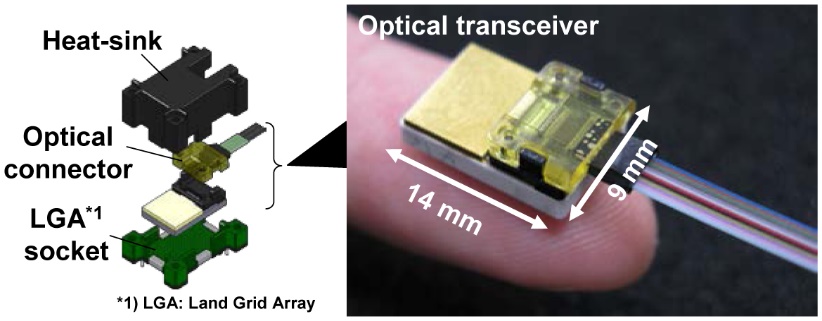 Fiber ribbon
Opt. Express 19, B777 (2011)
22
Wavelength division multiplexing (WDM)
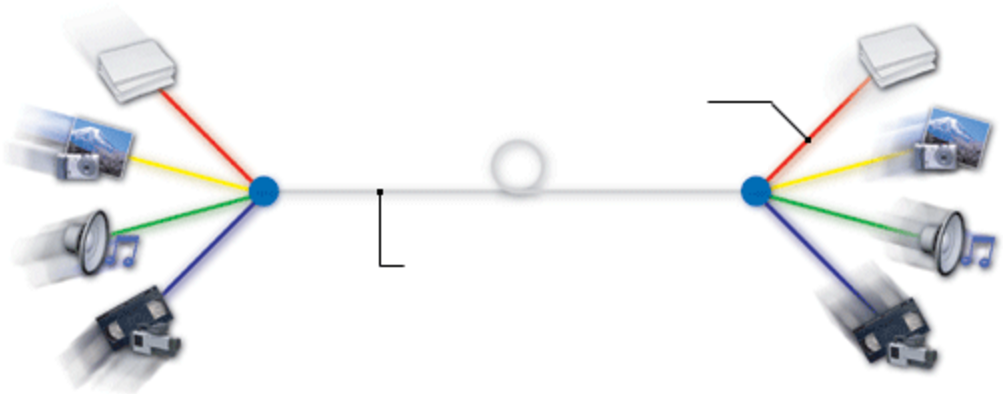 Single-core fiber communication speed record 2011 (NEC):
370 channels × 273 Gbps data rate = 101 Tbps
Optical channel
Single optical fiber
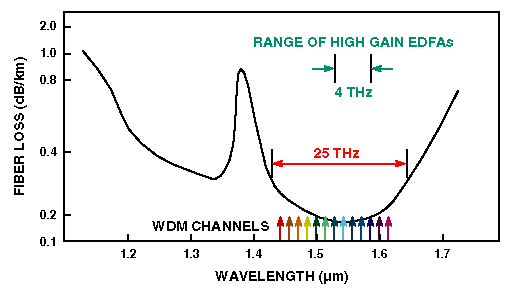 23
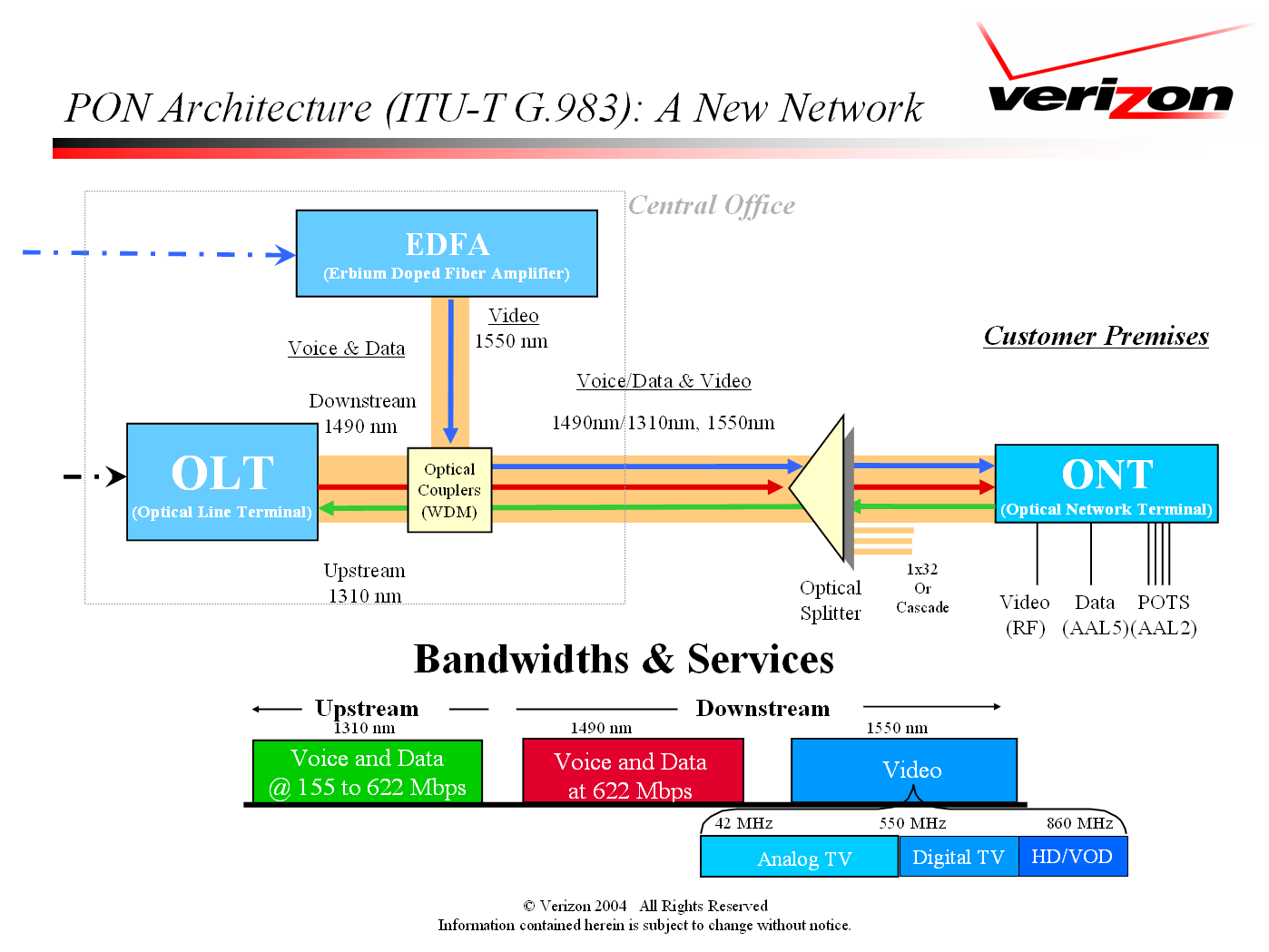 See what the “FiOS boy” says about WDM!
24
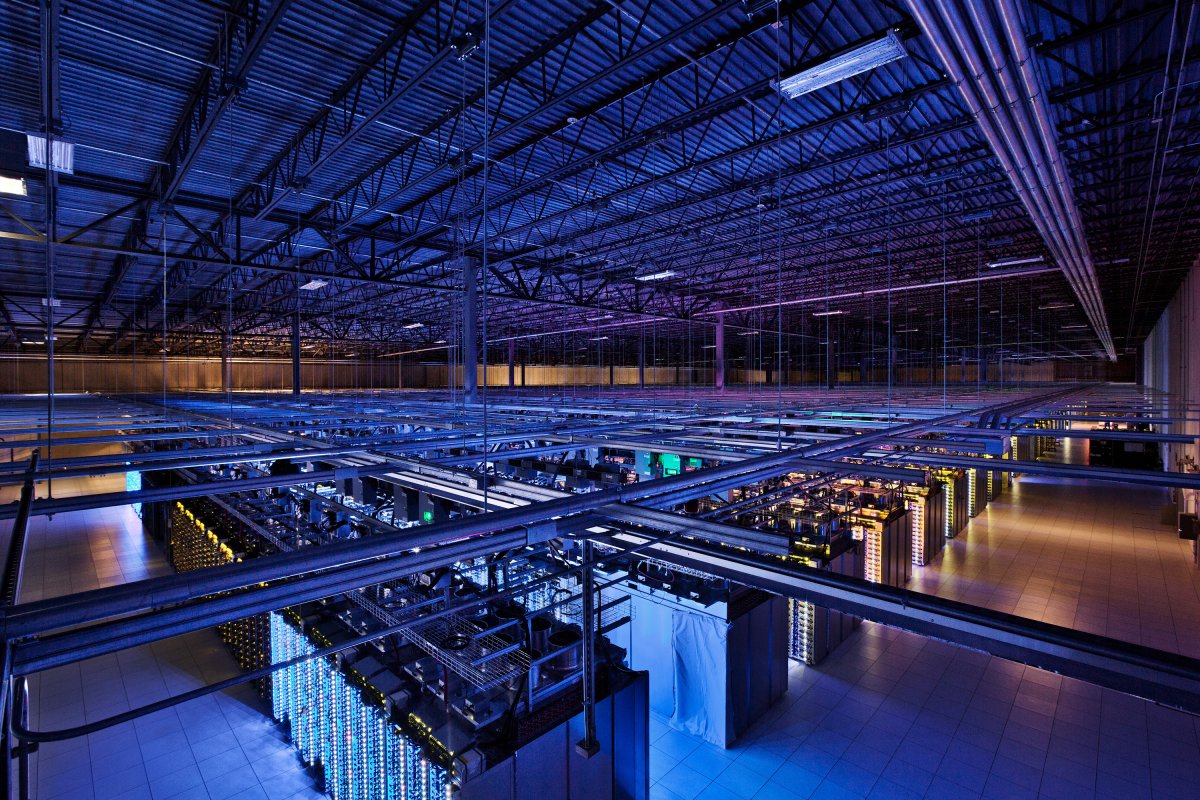 Inside Google’s data center
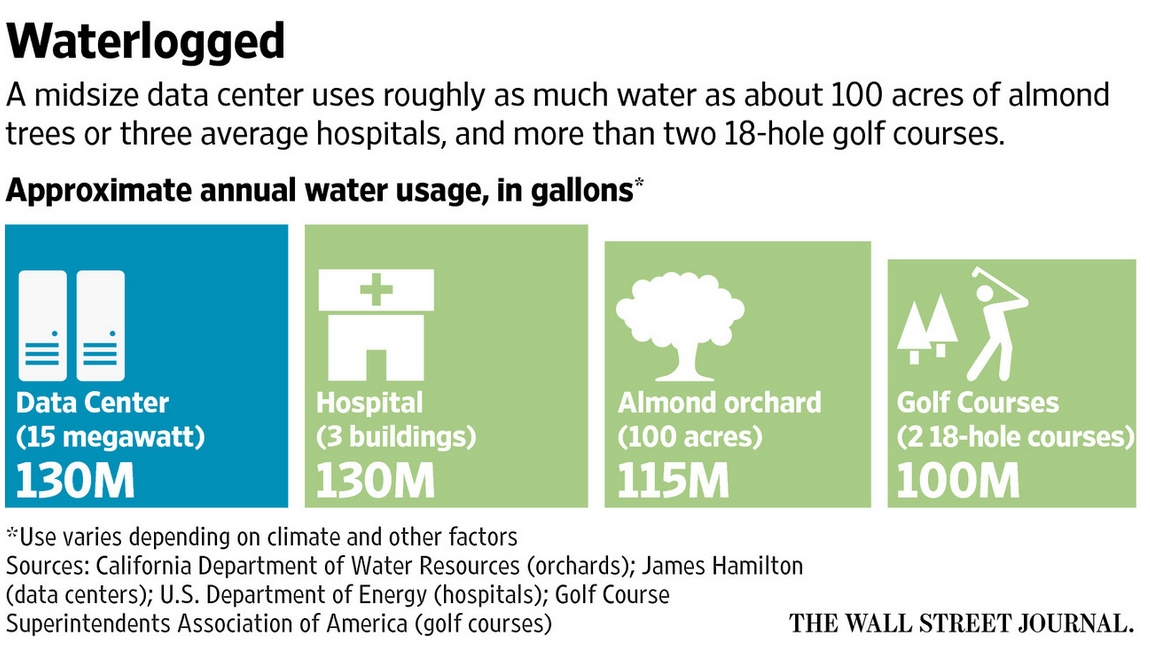 26
[Speaker Notes: http://natick.research.microsoft.com]
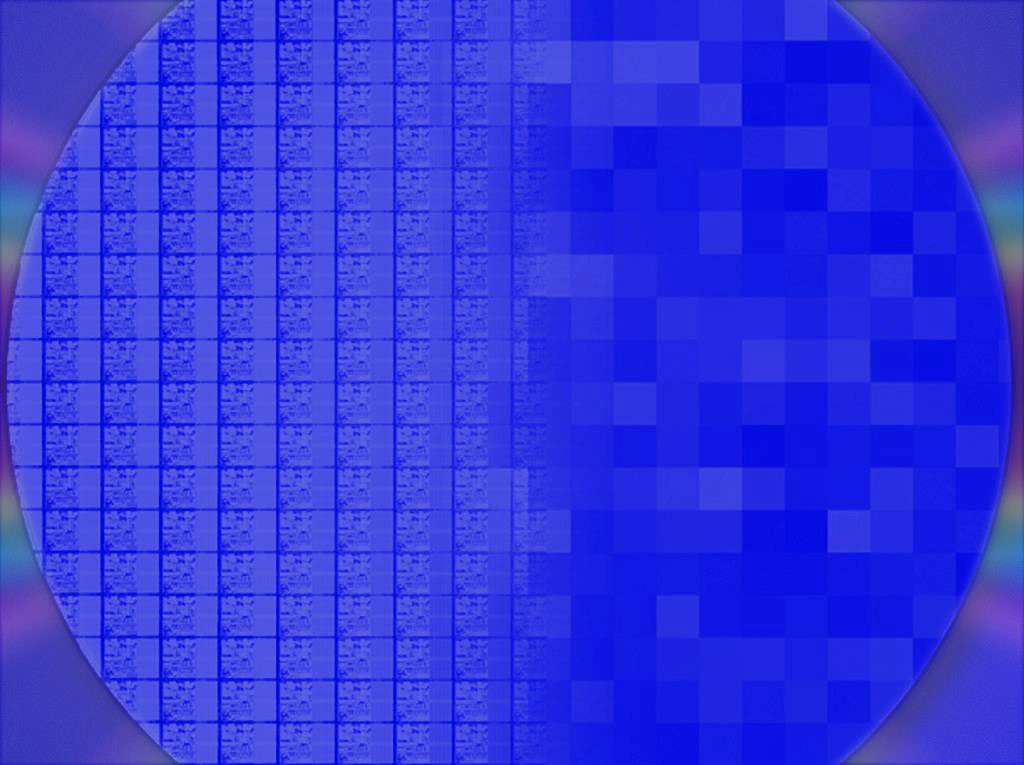 Electrical to optical interconnect
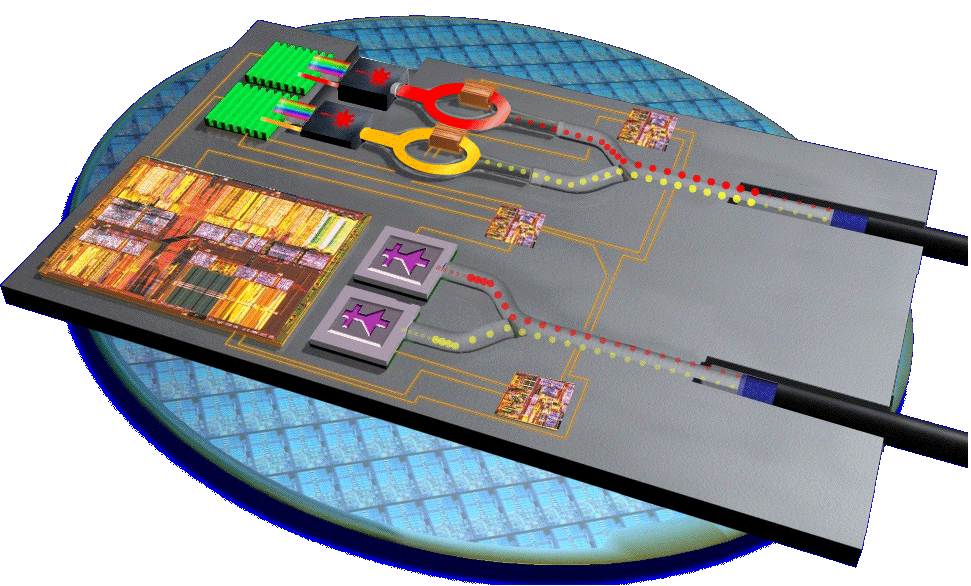 Integrated 
photonics?
10G 	     	                            >= 40G
OPTICAL
3.125G                   10G 	              	                            40G
Optical Tech
3.125G                  5-6G	         10G	                                  20G
Copper Tech
Transition Zone
ELECTRICAL
3.125G                  5-6G	        10G	                                15-20G
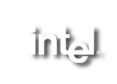 Active optical cable (AOC)
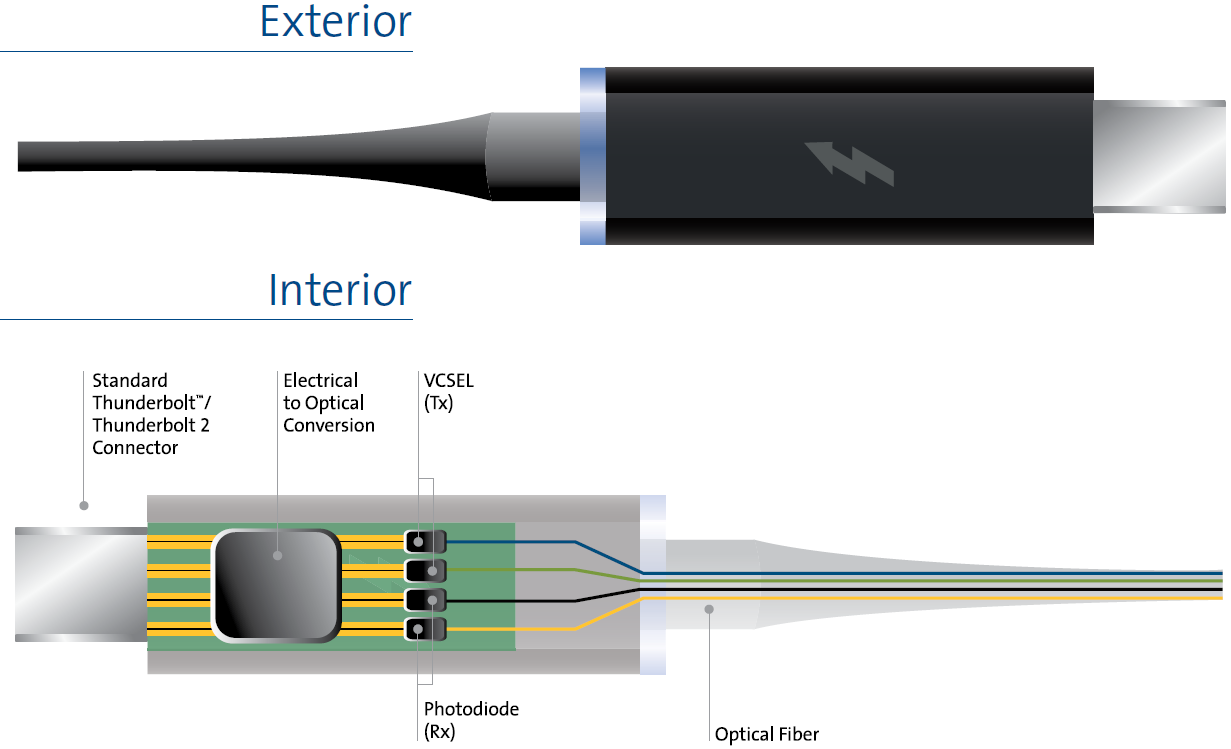 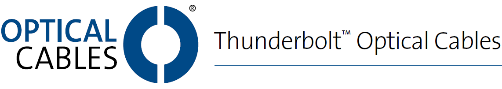 28
Summary
Device fabrication
Fiber drawing
Preform fabrication: MCVD process
Drawing parameter control: fiber diameter & draw tension
Multi-material fiber and microstructured fiber processing
Planar waveguide fabrication
Optical loss in fibers and waveguides
Material attenuation
Surface roughness scattering
Optical communications
Digital communication systems & WDM
29